STROKE
Dr Monica PatilJR III, Dept of RadiologyGuide-Dr Sagar Kadam
STROKE
“Acute onset focal neurological deficit of presumed vascular origin and of more than 24 hours” 					

TIA - recovery is complete within 24 hours.  10% of patients will go on to have a stroke.
TYPES  OF  STROKE
Cerebral infarction

Venous occlusion

Primary intracerebral hemorrhage

Subarachnoid hemorrhage
STROKE
ISCHAEMIC  STROKE
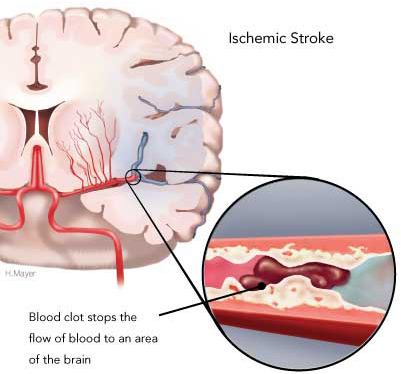 CAUSES:

Large vessel occlusions

Small vessel ( Lacunar ) infarcts

Cardiac emboli: IHD, Valvular HD, Cardiomyopathy, AF

Blood disorders, vasculitis.
PATHOPHYSIOLOGY  OF  STROKE
Stroke progresses in stages from ischemia to actual infarction.

Ischemia produces energy depletion in affected cells- loss of cell membrane function & cytoskeletal integrity- cell death.

 Central infarcted core & surrounding penumbra.
[Speaker Notes: Loss of ion homeostasis, accumultn of calcium, na, cl , metabolic acidosis, extracellular glutamate and free radicles.]
PATHOPHYSIOLOGY  OF  STROKE
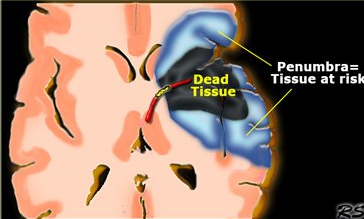 Salvage therapies are directed towards saving this area.

Neuroimaging is imp for detecting this area.
[Speaker Notes: Neurons may be injured but supporting cell types preserved]
NEUROPATHOLOGY  OF  STROKE
Most vulnerable: NEURONS

Astrocytes
Oligodendroglia
Microglia
Endothelial cells
NEUROPATHOLOGY  OF  STROKE
Most vulnerable regions:

Thalamus 
Basal ganglia
Centrum semiovale

Relatively spared: dual supply

Extreme and external capsule
Subcortical white matter U fibres
Claustrum
IMAGING OF STROKE
CT : 
Quick
 To identify early signs of stroke
To  rule out hemorrhage

CT ANGIOGRAPHY AND CT PERFUSION IMAGING:
     To detect intravascular thrombi and salvageable tissue

MRI:    
    More sensitive and specific than CT within the first few hours after the onset of stroke.
IMAGING OF STROKE
Diffusion-weighted MR:
    Sensitive for hyperacute infarct.

 Gradient- echo MR sequences :  
     For haemorrhage.

MR angiography:
     Status of neck and intracranial vessels 

 Diffusion and perfusion mismatch:
     Presence of a penumbra.
IMAGING OF STROKE
ACUTE  INFARCT
ACUTE  INFARCT
Early CT is required to :

Localize the site of infarct

Exclude ICH – as management differs in ischemia and ICH.

Identify underlying structural lesion like tumor, vascular malformation.
CT  In  ACUTE  INFARCT
CT  In  ACUTE  INFARCT
Named signs
Hyperdense MCA sign
Hyperdense dot sign
Disappearing basal ganglia sign
Insular ribbon sign
DENSE MCA
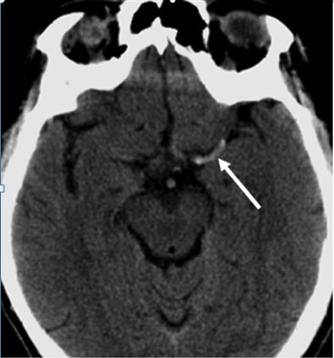 Due to acute intraluminal thrombus.

Present in 25-50 % cases.

MCA is normally mildly hyperdense
DISAPPEARING BASAL GANGLIA
CT ANGIO IN ACUTE INFARCT
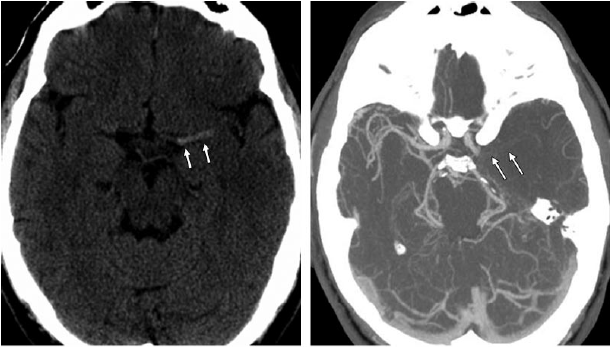 Useful for evaluating the intracranial and extracranial vessels and guiding appropriate therapy.
MRI in Acute Infarct
Immediate
[Speaker Notes: MRI is more accurate than CT for identification and localization of infarct.]
INTRAVASCULAR ENHANCEMENT
MRI in Acute Infarct
< 12 hrs 
On T1WI
MRI in Acute Infarct
12 to 24 hrs
[Speaker Notes: T2 hyperintensity is generally not observed before 8 hrs.]
MR ANGIO IN ACUTE INFARCT
For detecting cerebral
And neck vessel thrombus



Flow gap in left proximal MCA
Diffusion Imaging in Acute Infarct
Mainly for detection of acute ischemic stroke and differentiation of acute stroke from other processes that manifest with sudden neurologic deficit.


Acute infarcts have lower ADCs compared to non-infarcted areas- so sensitive indicator of early cytotoxic brain oedema.
Diffusion Imaging in Acute Infarct
Acute ischemia

                           Lack of ATPs

             Failure of Na+, K+ ATPase pump

         Cytotoxic oedema due to IC water shift

                  RESTRICTED DIFFUSION
Diffusion Imaging in Acute Infarct
Restricted diffusion appears 30 min after stroke

         ADC returns to normal after 1-4 weeks
PERFUSION IMAGING IN ACUTE INFARCT
used to identify areas of reversible ischemia as well.

In the acute stroke setting, a region that shows both diffusion and perfusion abnormalities represents irreversibly infarcted tissue.

While a region that shows only perfusion abnormalities and has normal diffusion represents a penumbra.
PERFUSION IMAGING IN ACUTE INFARCT
MR PERFUSION
MTT
Crossed cerebellar diaschisis
In a large MCA territory infarct, CBF in the contralateral cerebellum is reduced.
SUBACUTE  INFARCT
CT in SUBACUTE  INFARCT
Strokes are between 48 hrs to 2 weeks following initial ischaemic event.
Increasing oedema and mass effect within 3 to 4 days-reduces after 7-10 days

Wedge shaped hypodense area involving grey and white matter in typical vascular distribution.

Hemorrhagic transformation of initially ischemic infarct in 20-25% between 2 d to 1 week.

Ischaemia damaged vascular endothelium becomes leahy and BBB permeability increases.
CECT-”2-2-2” rule
Patchy gyriform enhancement appears as early as 2 days, peaks at 2 weeks and disappears by 2 months.
GYRAL ENHANCEMENT
MRI in SUBACUTE  INFARCT
Early signs of acute infarct- intravascular enhancement seen in 48 hrs, begins to diminish, disappears by 4 days and replaced by meningeal enhancementcaused by persistent collateral pial flow.
Early parenchymal contrast enhancement.

Hemorrhagic transformation maybe evident. Petechial or gyriform blooming.

Mass effect increases then slowly diminishes.
MRI in SUBACUTE  INFARCT
FOGGING EFFECT: 
    Reduction in oedema and leakage of proteins from cell lysis- decrease in abnormal signal on T2WI reaching isointensity by 1 to 2 weeks.


Early wallerian degeneration:
    Hypointense band in from infarcted cortex along the corticospinal tract on T2WI
HEMORRHAGIC TRANSFORMATION
WALLERIAN DEGENERATION
CHRONIC  INFARCT
Encephalomalacic changes – volume loss in affected vascular distribution.

Hemorrhagic residua- hemosiderin/ ferritin.
CHRONIC  INFARCT
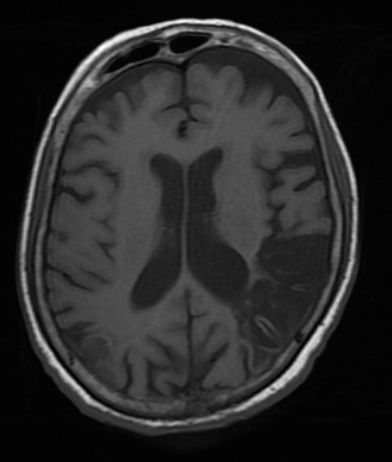 T2W & T1W
CHRONIC  INFARCT
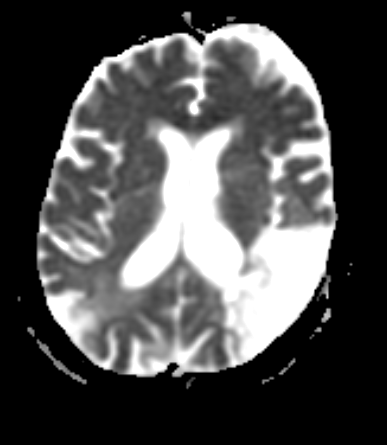 DWI & ADC
STROKES  IN
 SPECIFIC VASCULAR DISTRIBUTIONS
STROKES  IN SPECIFIC VASCULAR DISTRIBUTIONS
Ant 2/3rd of medial hemispheric surfaces 
Some of superior & lateral surface of frontal and parietal lobes,
 Anterior part of corpus callosum
 Anterior basal ganglia and
Anterior limb of internal capsule
Head of caudate nucleus
ANTERIOR CEREBRAL ARTERY
ANTERIOR CEREBRAL ARTERY
Most of lateral surface of hemispheres (motor and sensory cortices)
Wernicke’s &broca’s area
Frontal eye fields, auditory area

Part of internal capsule,                                 Lentiform nucleus,                    Lenticulostriate
   Caudate nucleus                       Branches
MIDDLE CEREBRAL ARTERY
T2WI and FLAIR-  LEFT MCA INFARCT             Involvement of the lentiform nucleus and insular cortex.
BASILAR ARTERY & BRANCHES
Pons : LOCKED IN SYNDROME
Branches : PCA, AICA, superior cerebellar A.
Thrombosis causes patchy multifocal lesions involving all these vascular territories.
TOP OF THE BASILAR SYNDROME:
     -Only distal BA occluded. 
     -Lesions mainly in thalami, pons, internal capsule, posterior temporal & occipital lobes
POSTERIOR CEREBRAL ARTERY
Posterior 1/3rd of convexity

Most of inferior temporal lobe

Occipital lobe

Post. Limb of internal capsule

Thalami, midbrain
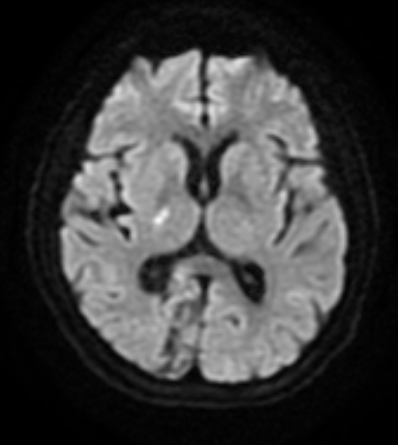 T2W & DWI of acute & subacute PCA territory infarct
- Part of pons & medulla
    - Ant surface of cerebellum & vermis



   -Superior surface of cerebellum
   -Deep cerebellar white matter
   -Superior vermis
AICA
SUPERIOR CEREBELLAR A
PICA
Branch of VA

Choroid plexus of 4th  ventricle 

Posterolateral medulla

Posteroinferior cerebellum

Inferior vermis & cerebellar tonsils
WATERSHED  INFARCT
WATERSHED  INFARCT
They occur at the border zones between major cerebral arterial territories due to hypoperfusion or microembolisation.

Two types :
Cortical border zone infarctionsInfarctions of the cortex and adjacent subcortical white matter ACA/MCA and MCA/PCA 

Internal border zone infarctions Infarctions of the deep white matter of the centrum semiovale and corona radiata at the border zone between lenticulostriate perforators and the deep penetrating cortical branches of the MCA.
WATERSHED  INFARCT
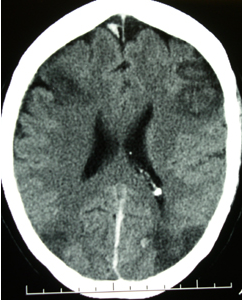 LACUNAR  INFARCT
LACUNAR  INFARCT
Small (3mm to 15 mm), multiple deep cerebral infarcts.

Involve BG & thalamus.

Due to embolic, thrombotic & atheromatous lesions in penetrating end arterioles supplying deep cerebral grey matter.
LACUNAR  INFARCT
MR 
– Small hypointense lesions on T1WI
_ Well defined hyperintense areas on T2WI/FLAIR surrounded by a hyperintense rim


Not well seen on CT.
LACUNAR  INFARCT
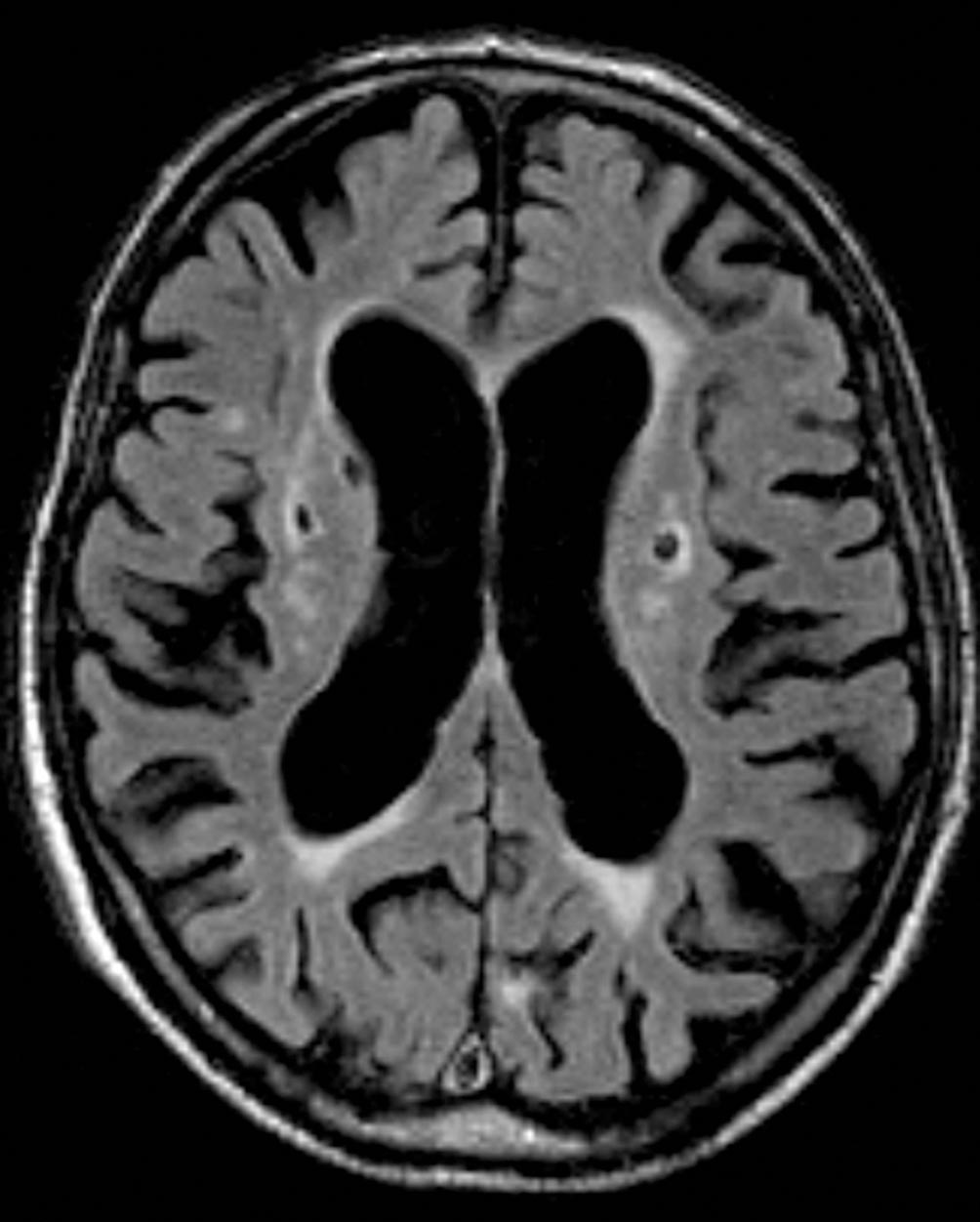 Acute stroke
NECT or MRI
No hemorrhage
Hemorrhage
No therapy
0-3 hrs
3- 6 hrs
CTA+CTP
IV thrombolysis
No penumbra +/-thrombus
IC thrombus with penumbra
IA therapy
IA therapy not useful
EXCEPTIONS
Basilar  artery thrombosis
Patients outside the 6 hr window with persistent diffusion-perfusion mismatch